Suomen kestävän kasvun ohjelma (RRF)
Luovien alojen kestävää kasvua ja digitalisaatiota tukeva rahoitushaku
Pilotointi- ja kokeiluhankkeet 
Infotilaisuus 13.6.2023 klo 9.00
(Tilaisuus tallennetaan)
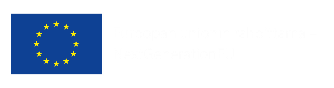 OHJELMA
9.00 Tervetuloa, tausta, haun rakenne ja aikatauluKenneth Nyholm 
Syksyn pilotointi- ja kokeiluhaun teemat ja toteutusmalliOlli Sinerma
Vinkkejä rahoituksen hakemiseenVeronica Nyberg
Q&A
9.45 Tilaisuus päättyy
Tilaisuus tallennetaan
Kommentoi ja kysy chatissa!
Tallenne, esitykset ja Q&A tulevat hakusivulle
Tausta, haun rakenne ja aikataulu Kenneth Nyholm
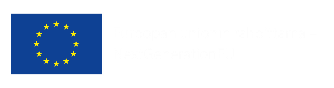 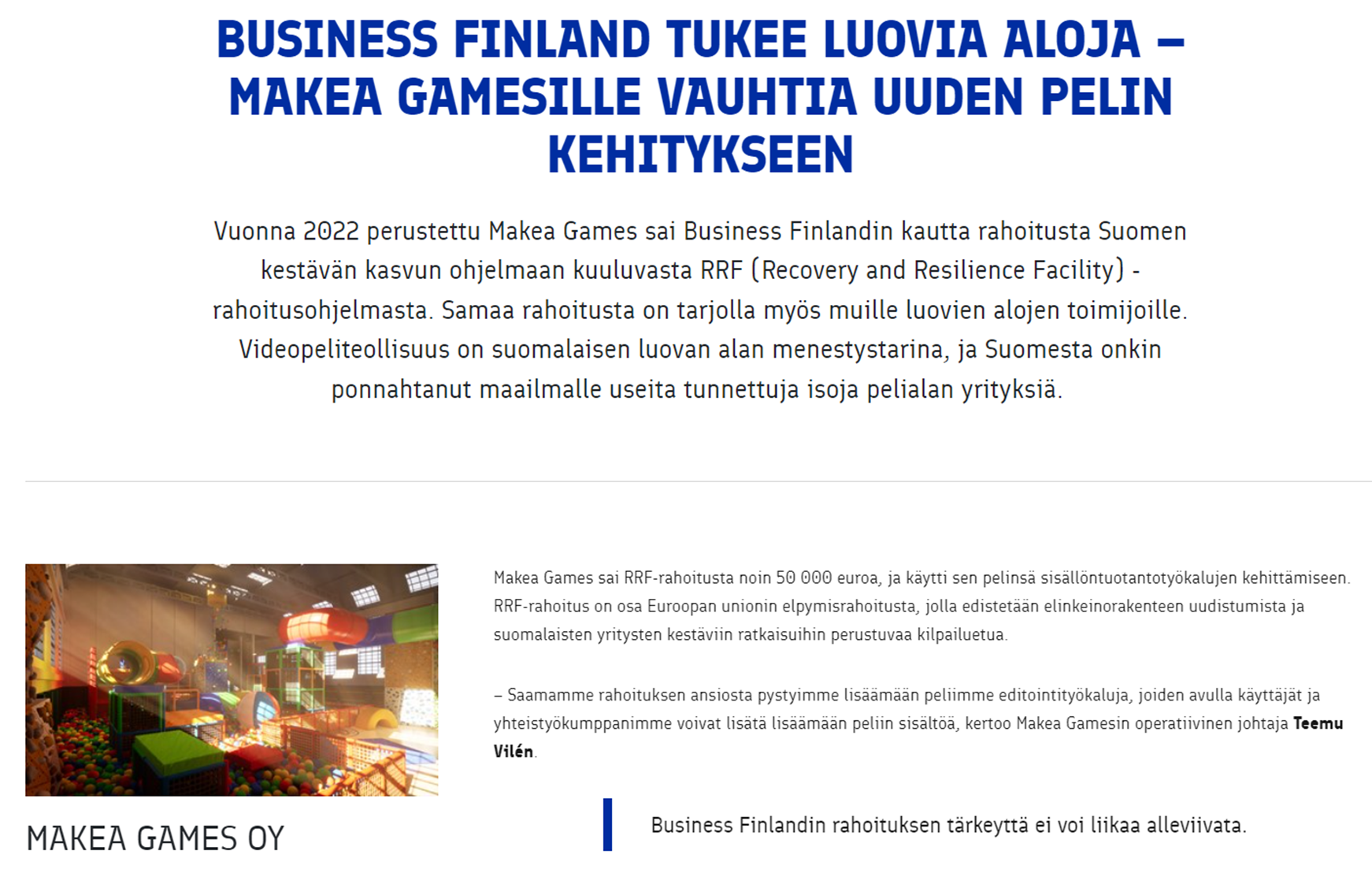 ESIMERKKI
Suomen kestävän kasvun ohjelma
Ohjelmalla tuetaan hallitusohjelman tavoitteiden mukaisesti ekologisesti, sosiaalisesti ja taloudellisesti kestävää kasvua. 
Tavoitteena on vauhdittaa kilpailukykyä, investointeja, osaamistason nousua sekä tutkimusta, kehitystä ja innovaatioita.
Vaikutusten osalta painotetaan kaksoissiirtymän tavoitetta. Sillä tarkoitetaan eri toimialojen digitaalisen transformaation ja vihreän siirtymän haasteisiin vastaamista samanaikaisesti.
Lisäksi EU:n elpymisvälineessä on vahva vaatimus siitä, että mitkään toimenpiteet eivät saa aiheuttaa ympäristölle merkittävää haittaa. 
Jokaisen Suomen kestävän kasvun ohjelmasta rahoitettavan hankkeen on siten täytettävä ns. ”Do No Significant Harm” -vaatimukset.
DNSH-arvioinnin pääperiaatteet
Arvioinnissa varmistettava, että jokainen tuettava toimenpide on ”ei merkittävää haittaa” -periaatteen mukainen kaikkien kuuden ympäristötavoitteen kannalta:
	a) ilmastonmuutoksen hillintä; 
	b) ilmastonmuutokseen sopeutuminen; 
	c) vesivarojen ja merten luonnonvarojen kestävä käyttö ja suojelu; 
	d) siirtyminen kiertotalouteen, ml. jätteen synnyn ehkäisy ja kierrätys; 
	e) ympäristön pilaantumisen ehkäiseminen ja vähentäminen; 
	f) biologisen monimuotoisuuden ja ekosysteemien suojelu ja ennallistaminen.
Arvioinnissa on otettava huomioon toimenpiteestä aiheutuvan toiminnan koko elinkaari eli sekä tuotanto- ja käyttövaihe että käytöstäpoistovaihe.
RRF Luovan talouden kokonaisuus (Business Finlandin osuus)
Taustalla Suomen Luovan talouden tiekartta (TEM) ja Creative Business Finland
systemaattista ja laaja-alaista luovan talouden kehittämistoimintaa
Rahoitusta yht. 10 M€, josta 9 M€ avustuksena hakijoille vuosina 2021–23. 
Vuonna 2023 myönnetään enintään 5 M€.
Hakuteemat:
Luovista cross sector -sisällöistä menestystarinoita IP-osaamisen avulla 
Luovan talouden vipuvaikutus eri toimialoilla
CreaTech-alueen uudet mahdollisuudet
HAKUTEEMAT:
Luovien RRF-haku 2023Enintään 5 M€
1. LUOVISTA CROSS SECTOR –SISÄLLÖISTÄ MENESTYSTARINOITA IP-OSAAMISEN AVULLA
2. LUOVAN TALOUDEN VIPUVAIKUTUS ERI TOIMIALOILLA
3. CREATECH-ALUEEN UUDET MAHDOLLISUUDET
TUTKI
CO-RESEARCH -TUTKIMUSHAKU 6.3. – 31.8.2023
- päätökset viimeistään 31.12.2023
6.3.
TUTKIMUKSELLINENKEHITTÄMINEN
2. TKI-HANKEHAKU  6.3. – 15.9.2023
- jatkuva päätöksenteko
HAKUINFO #1 21.3.2023
PILOTOINTI- JA KOKEILUHANKKEET (DE MINIMIS):
HAKUINFO #2 13.6.2023
KOKEILE JA TESTAA
3. PILOTOINTI- JA KOKEILUHANKKEET, 1.8. – 29.9.2023- päätökset viimeistään 31.12.2023
1.8.
HAKU AVOINNA 1.8-29.9
DIGITAALISUUS JA DNSH
KOLME HAKUTEEMAA
UUTUUS JA LIIKETOIMINTA
HYÖDYNNÄ SPARRAUSTA
Teemat ja toteutusmalliOlli Sinerma
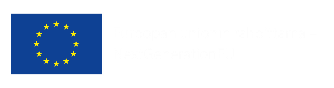 1. Luovista cross sector -sisällöistä menestystarinoita IP-osaamisen avulla
Siirretään IP alustalta toiselle. 
Opetellaan tekemään jotain yritykselle uutta toimintaa, vaikkapa leffafirmana julkaista demoversio interaktiivisesta elokuvasta. 
Ostopalvelut ovat sallittuja kaikissa teemoissa ja rahoitusmuodoissa.
Luovista cross sector -sisällöistä menestystarinoita IP-osaamisen avulla -hakuteeman puitteissa rahoitettavissa tutkimushankkeissa tarkastellaan erityyppisistä (tyypillisesti digitaalisista) sisällöistä koostuvien tuotantokokonaisuuksien tuotanto-, ideointi/konseptointi- ja kaupallistamisprosessiin liittyviä tutkimuskysymyksiä. Yritysten hankkeissa tutkitaan ja kehitetään tuotanto- ja kaupallistamisprosessin sekä demojen edellyttämiä uusia ratkaisuja, joiden avulla voidaan hyödyntää luovaa sisältöä toisissa vertikaaleissa (esim. kirjallisuudesta AV-tuotantoihin ja/tai peleihin). 
Molempien osalta olennaista on, että kehitettäviin ratkaisuihin kohdistuu merkittäviä kaupallisesti skaalautuvia mahdollisuuksia ja että ne perustuvat riittävän olennaisesti digitaalisten mahdollisuuksien hyödyntämiseen kilpailuetuna. Huomiota kiinnitetään erityisesti ideoiden uutuuteen, ansaintamalliin ja IP-osaamisen tavoitteelliseen hyödyntämiseen sekä saavutettavaan kilpailuetuun suhteessa olemassa oleviin ratkaisuihin tai toimintamalleihin.
2. Luovan talouden vipuvaikutus eri toimialoilla
Yrityksille, jotka eivät ole luovalla alalla, mutta haluaisivat käyttää jotain luovan alan menetelmää tai tekniikkaa kilpailuedun saavuttamiseen. 
Vähintään kansallinen uutuusarvo ideasta pitää löytyä.
Parhaimmillaan uudistaa yrityksen toimintatapaa pysyvästi.
Luovan talouden vipuvaikutus eri toimialoilla -hakuteeman osalta rahoitusta voidaan myöntää tutkimushankkeille, joissa tutkitaan ja kehitetään luovan osaamisen ja menetelmien tuomia uusia vipuvaikutusmahdollisuuksia kilpailuedun saavuttamiseksi niin sanotuilla vakiintuneilla toimialoilla. 
Yrityshankkeissa rahoitusta voidaan myöntää muille kuin perinteisten luovien toimialojen yrityksille, jotka hankkivat luovia palveluita ja osaamista kasvattaakseen kilpailukykyään esimerkiksi uudistuneiden toimintamallien ja tki-prosessien kautta. Olennaista on, että kokeiltavien ratkaisujen kehittäminen on liiketoiminnallisesti tavoitteellista ja että siihen sisältyy merkittävän kilpailuedun saavuttamisen mahdollisuus. Sen ohella painotamme riittävää digitaalisten mahdollisuuksien hyödyntämistä.
3. CreaTech-alueen uudet mahdollisuudet
Lohkoketjut? Tekoäly? XR?
Kilpailuetua hyötykäyttämällä uutta teknologiaa.
Ei jäädä vain käyttäjiksi, vaan parhaimmillaan tullaan kehittäjiksi.
CreaTech-alueen uudet mahdollisuudet -hakuteeman osalta rahoitusta voidaan myöntää tutkimushankkeille, jotka etsivät uutta osaamista, jolla yhdistetään tulevaisuuden immersiivisten ratkaisujen tuomat mahdollisuudet ja syvä asiakasymmärrys luovan talouden voittaviksi liiketoimintamalleiksi ja toteutuskokonaisuuksiksi.
Yritysten hankkeissa painopisteenä on edellä kuvattujen ratkaisujen tutkiminen ja kehittäminen, niiden tavoitteellinen testaaminen sekä liiketoimintaan tähtäävän tiekartan laatiminen ja hahmottaminen. Olennaista on, että ratkaisuihin kohdistuu merkittäviä, kaupallisesti skaalautuvia mahdollisuuksia ja että ne perustuvat riittävän olennaisesti digitaalisten mahdollisuuksien hyödyntämiseen kilpailuedun pohjana. Huomiota kiinnitetään erityisesti ideoiden uutuuteen, ansaintamalliin ja kilpailuetuun suhteessa olemassa oleviin ratkaisuihin.
De minimis –rahoituksessa huomioitavaa
https://www.businessfinland.fi/48fd88/globalassets/finnish-customers/01-funding/08-guidelines--terms/funding-terms/yritysten_de_minimis_-avustus.pdf
Tiimi: Minimissään kaksi henkeä 100% tai yksi 100% ja useampi osa-aikainen
Yritysmuoto: Oy, Oyj, Ky, Ay ja Osuuskunta.
EU-asetuksen mukaan yritys voi saada de minimis -tukea enintään 200 000 euroa kuluvan ja kahden edellisen verovuoden aikana
Omarahoitusosuus (50%), hankkeen maksimikoko 200 000e.
Rahoituksen koko suhteutetaan yrityksen liikevaihtoon ja tilanteeseen
Rahoitettavaa / Ei-rahoitettavaa
Kyllä
 Projekteja, joissa kehitetään uusia tuotteita tai palveluita tai parannetaan merkittävästi jo olemassa olevia
Prototyyppien kehittämistä tai prototyyppejä
Pilotointihankkeita, joissa uusia tutkimus- ja kehitysprojektien tuloksia pilotoidaan yhteistyössä asiakkaan kanssa
Demonstraatiohankkeita, joissa jo kehitettyjen ratkaisujen toimivuus voidaan osoittaa riittävän laajasti todellisessa toimintaympäristössä

EI
Jakelukanavan avaaminen/toiminta (esim. verkkokaupan kehitys)
Markkinointikustannukset
Muuta julkista tukea saavat palvelut
Projektisuunnitelmaan kuulumattomat kustannukset
Sparrausta hankeidealle?
Ota ensin yhteyttä Business Finlandin asiantuntijoihin. 
olli.sinerma@businessfinland.fi
Vinkkejä rahoituksen hakemiseenVeronica Nyberg
Q&A
Kiitos!
Tutustu hakuihin, ehtoihin ja mm. tapahtumatallenteisiin:
https://www.businessfinland.fi/kampanjasivut/suomen-kestavan-kasvun-ohjelma
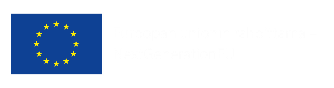